«Мы в ответе за свои поступки»
Социальный педагог 
МБОУ «СОШ №2» г. Тарко-Сале
ЭТО МЫ!
Человек должен научиться поступать нравственно без всяких проверок и контроля. Он должен чувствовать нужные вещи; МОЖНО, НЕЛЬЗЯ, НАДО (А.С. Макаренко)
Что такое шалость?
Шалость - это поступок ради забавы, весёлая проказа, проделка.
                                                                  (Словарь Ушакова)
Что такое злонамеренный проступок?
Злонамеренный проступок - это действие, цель которого причинение вреда людям и окружающей среде.
Почему возникают проступки?
Гнев или раздражение.
Зависть.
Скука.
Плохая компания.
Повод выделиться.
Давление старших.
Низкая самооценка.
Примеры шалости
Спрятать ручку соседа.
Отключить телефон и сказать, что не работает.
Спрятать портфель соседа, друга.
Напугать товарищей, выскочить из-за угла.
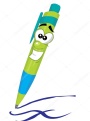 Детские шалости
Детские шалости
Злонамеренный поступок
Драки.
Воровство.
Жестокое обращение с животными.
Порча имущества (ломать парты и стулья, писать и рисовать на стенах).
Отбирать деньги у одноклассников, у младших.
Сквернословие (речь наполненная неприличными выражениями, непристойными словами, бранью).
Административная ответственность
В соответствии с КоАП РФ субъектом административной ответственности может выступать лишь лицо, которое достигло определённого возраста и отвечает определённым условиям. Так, в соответствии со ст. 2.3 КоАП РФ к административной ответственности может быть привлечено лицо, которому к моменту совершения правонарушения исполнилось 16 лет. Из всех видов административных наказаний, указанных в КоАП РФ, к несовершеннолетним чаще всего применяются только два - это предупреждение и административный штраф.
Ответственность за вред
За вред, причинённый несовершеннолетним в возрасте до 14 лет (малолетним), отвечают его родители (усыновители) или опекуны, если с их стороны имело место безответственное отношение к его воспитанию и неосуществление должного надзора за ним, например попустительство или поощрение озорства, хулиганских и иных противоправных действий, отсутствие к нему внимания и т.п. (п. 1 ст. 1073 ГК РФ; пп. «а» п. 16 Постановления Пленума Верховного Суда РФ от 26.01.2010 №1).
Вывод
Таким образом, законодатель считает, что лица, достигшие шестнадцати лет, уже способны осознавать социальное значение своего поведения, обязаны понимать и уважать права и свободы иных лиц, правильно оценивать возможные последствия своих действий и отвечать за них.
Рекомендации учащимся
Учись управлять своими эмоциями!
Представь, как твой поступок подействует на других.
Делай то, за что не будешь испытывать чувство вины!!!
Не позволяй на себя «давить»!
Спасибо           за внимание!